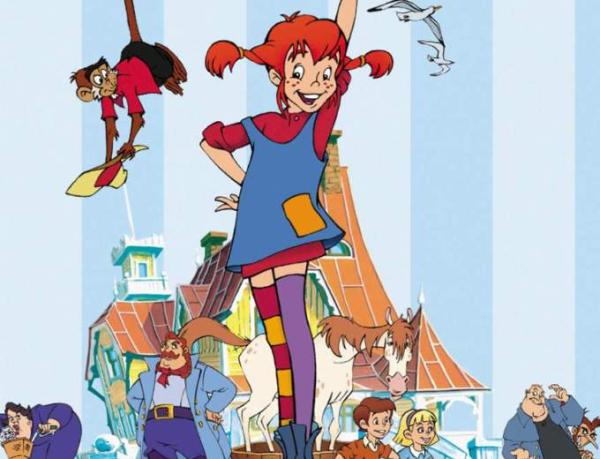 СРПСКИ JEЗИK
 4. разред
Лектира ПИПИ ДУГА ЧАРАПААстрид Линдгрен
Астрид Линдгрен
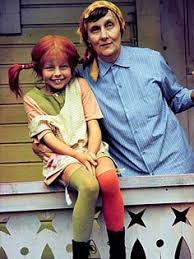 Жеља јој је била да се напише роман који ће дјеци пружити весеље, много забаве и разбибриге. Астрид је сматрала да Пипи мора да буде снажна и јача од свих, управо онаква каква је и она сама жељела да буде када је била њених година.
ПИПИ ДУГА ЧАРАПА
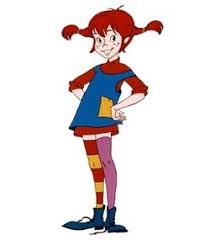 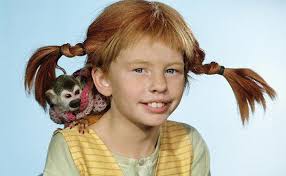 Томи и Аника
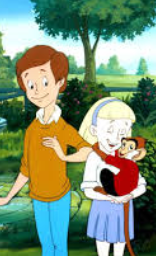 Ефраим Дуга Чарапа
Врста дјела: Фантастични роман за дјецу
Тема:
Пустоловине необичне дјевојчице 
Пипи Дуге Чарапе
Поука: 
Сва дјеца имају право на своје мишљење, 
а досјетљива дјеца увијек имају креативна рјешења за проблеме.
,,Склопила је договор са учитељицом да се врати у школу након што мало одрасте. Изашла је напоље и угледала дјецу која су се окупила око њеног коња. Затим им је испричала како је било у Аргентини гдје је школа знатно другачија, дјеца уче читати само петком, а главни задатак им је јести бомбоне.”
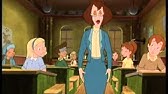 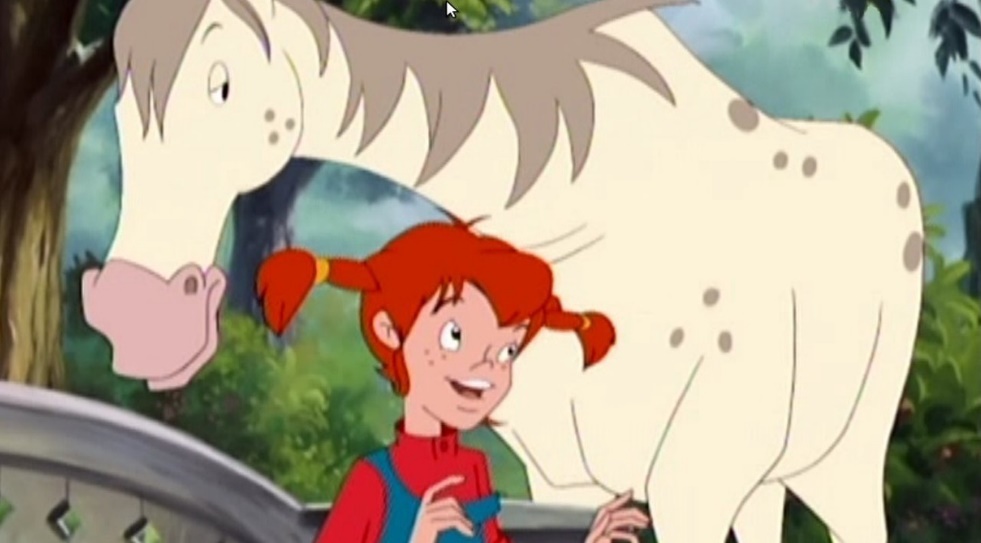 Задатак за самосталан рад
Препиши и илуструј најзанимљивији дио романа.
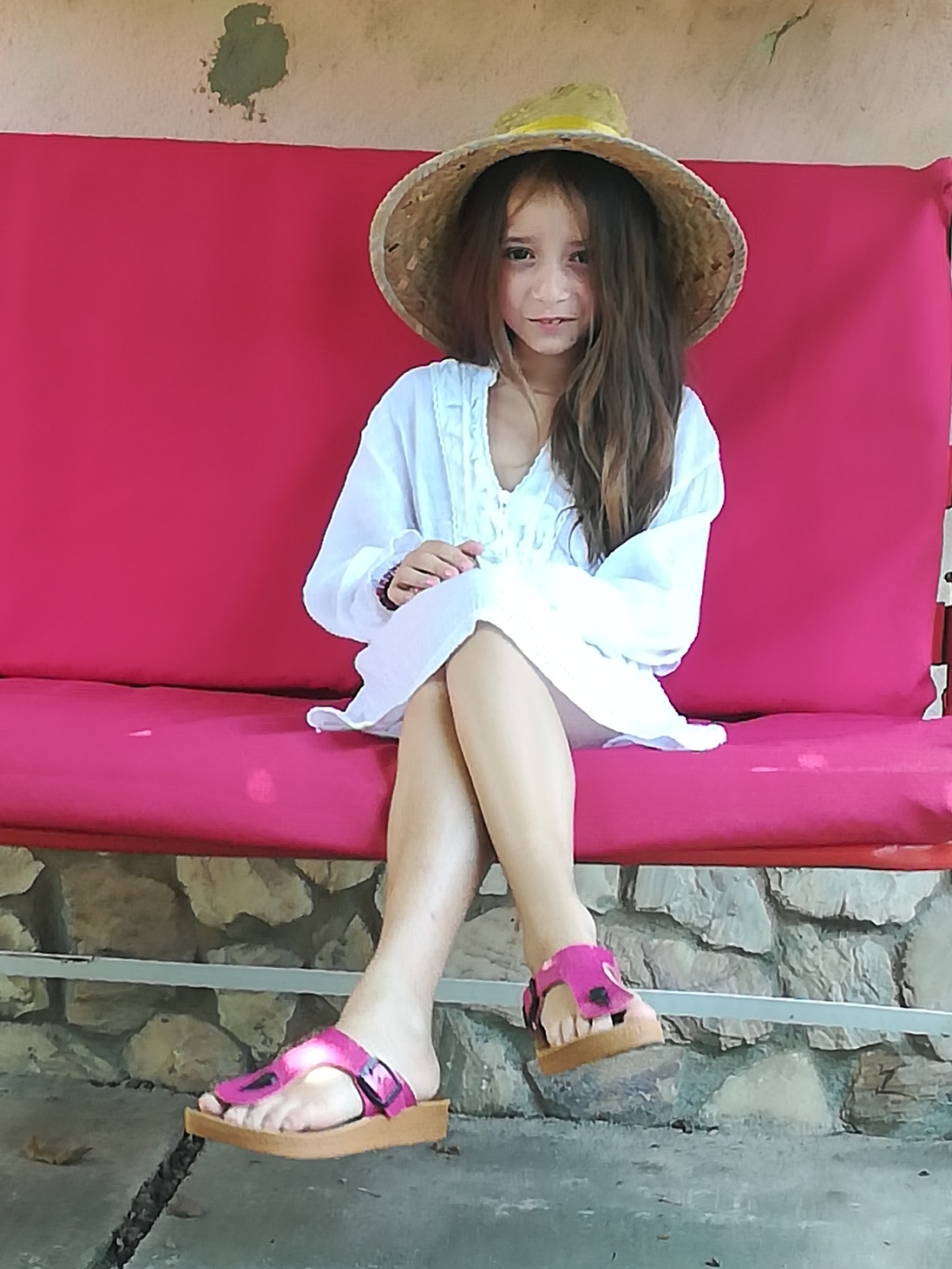 ИСИДОРА
АНДРЕЈ
ЛАРА
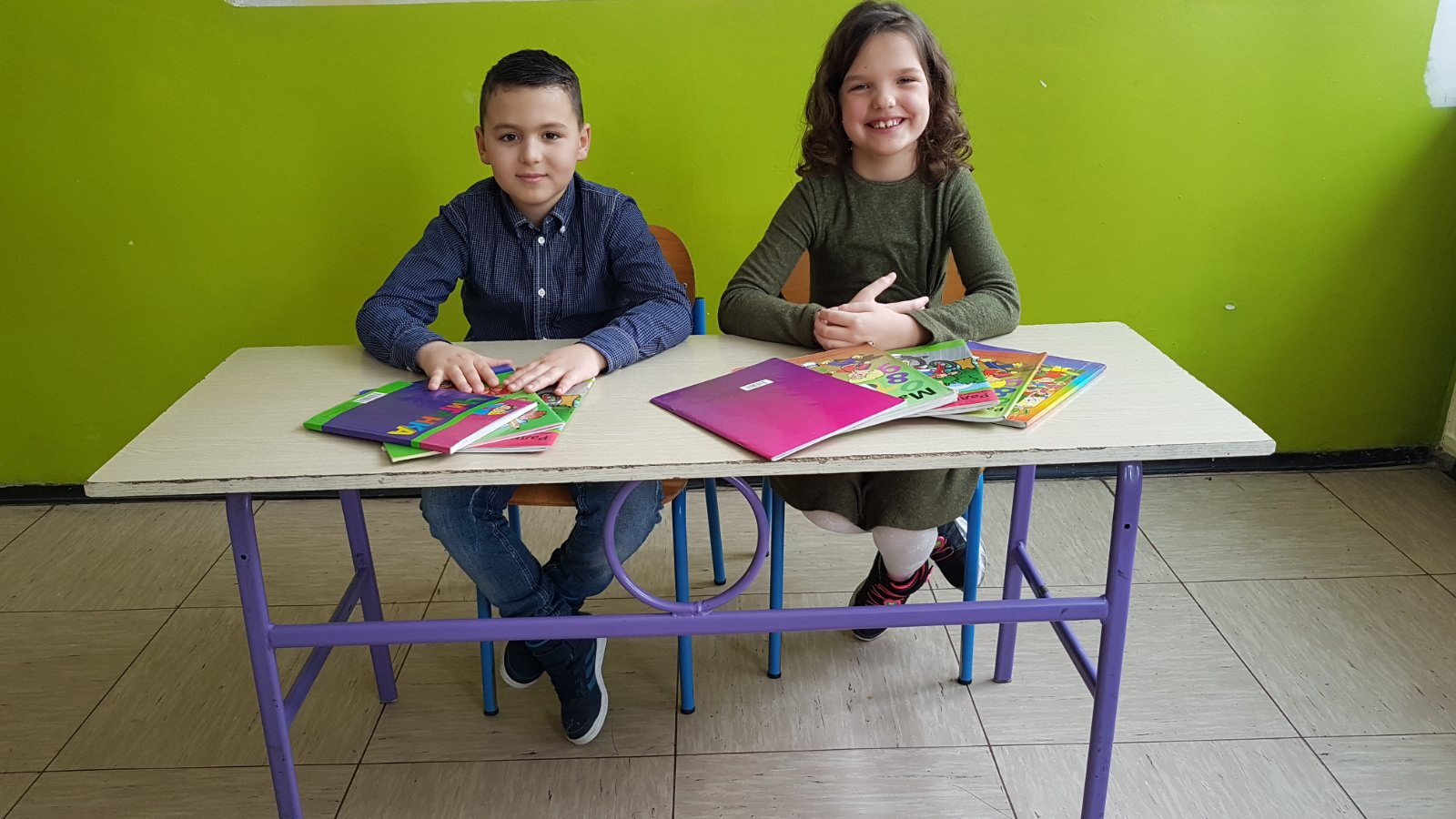 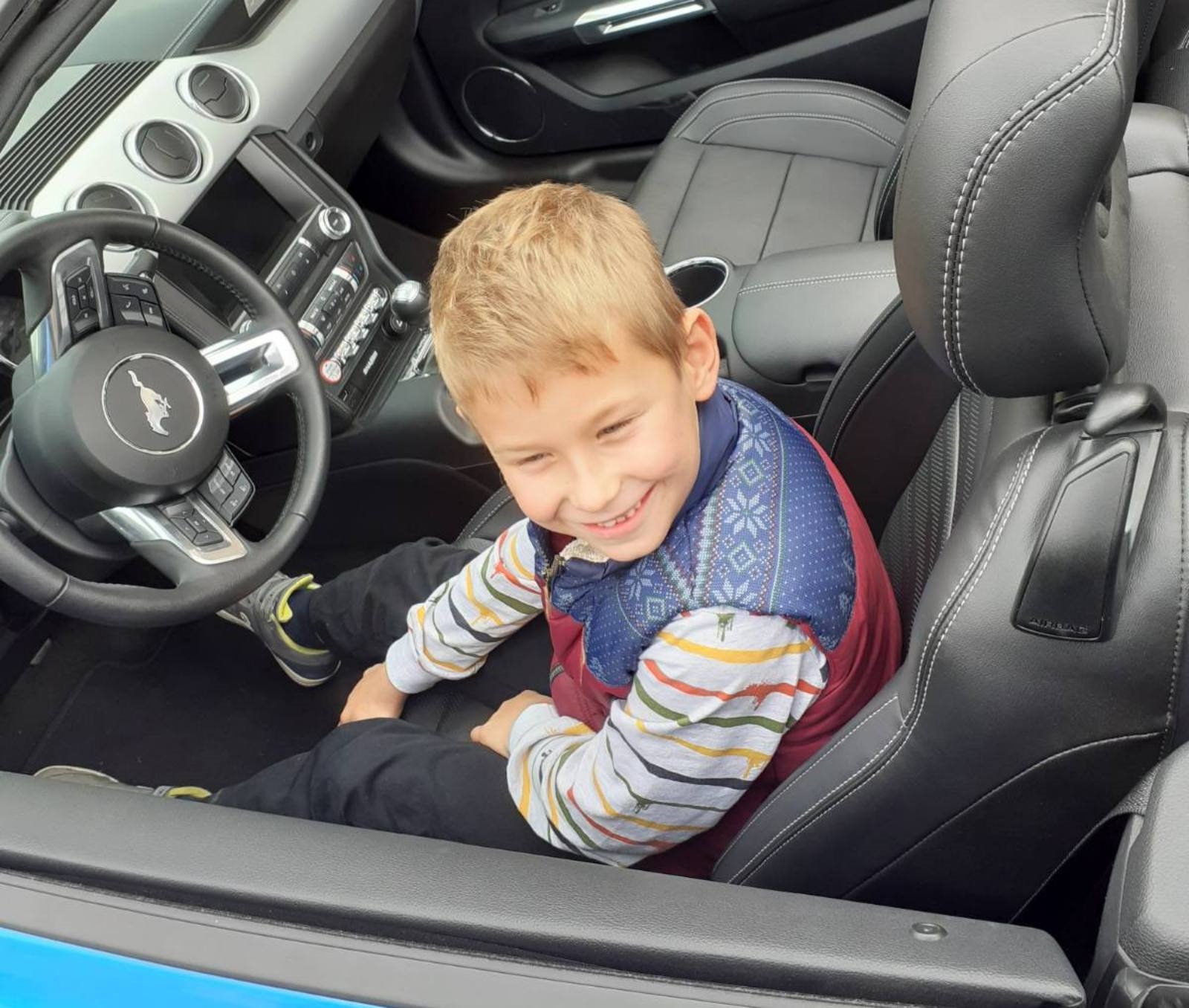 ЛУКА